A New Percentile Based Test of       Location Parameter
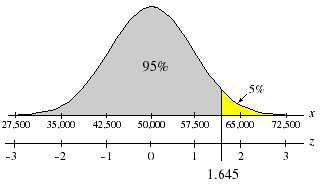 C. K. Chauhan
Y. M. Zubovic
 Purdue University, Fort Wayne, IN
Traditional  t  test
A random sample of n observations has a mean       and standard deviation of  S. 
Reject        if
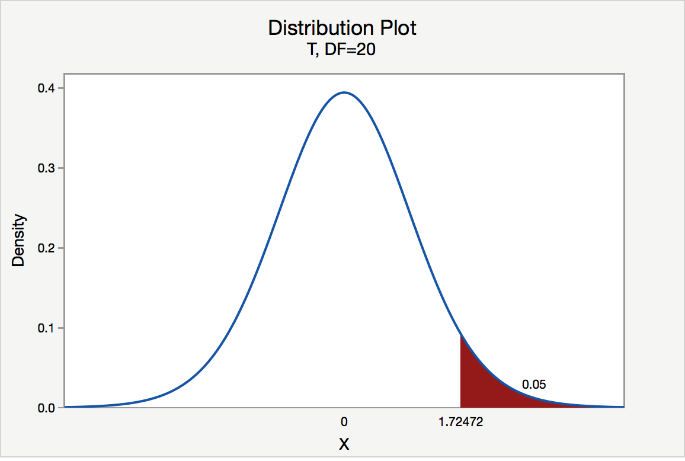 Sometimes only two symmetric  percentile values are given
When designing doors and desks, the 5th and 95th percentiles of sitting and standing heights are commonly recorded.

A study on SAT scores may only report 75th and 25th percentile values.

In studies of noise level reduction in hearing protection devices 20th and 80th percentiles may be recorded.

Only the minimum/maximum temp values of a given day may be recorded.
Introduction
We propose a test for the true mean, µ, of a normal distribution when only two symmetric sample percentile values are known. 

The proposed test statistic has an asymptotic normal distribution. 

However for small values of n, it doesn’t fit any known distribution.

The distribution of the proposed test statistic is explored via simulation.

The power and the robustness of the proposed test are under revision. 

The proposed test is easy to use and performs well, especially the one based on 75th and 25th percentile values as well as 80th and 20th percentile values.
Objectives
Primary Objective: 
Develop a percentile based test and investigate its properties.


Secondary objective: 
Find percentile based unbiased estimates of µ and σ  and investigate which percentile pair provides the best estimates of these parameters.
Notation
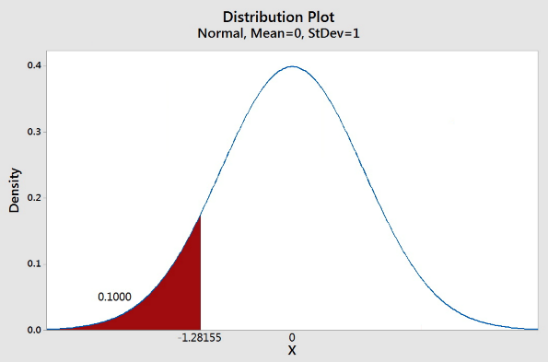 Normal distribution with mean µ and standard deviation σ, both unknown.
 Let f and F, denote respectively, the density function and cumulative distribution function of a standard normal. Let     be the kth percentile value, where
   
                                          is defined the same way.
Let               be the sample percentiles (symmetric ) obtained from n values. 
 It is known that the  asymptotic distribution of       is normal with mean        and σ(      ).
Percentile Based Unbiased Estimates  of µ and σ
Since 

It follows that


    
where          is such that E(    )=
The Proposed Test Statistic
Consider U= 

 where estimates of µ and σ, are defined as before.  
Note :       is a linear combination of two sample percentiles. Only the asymptotic  formulas for the variance /covariance of            are available. For greater accuracy ( specially for small n) the values of the standard deviation of     were obtained via simulation.
Variance –Covariance formulas
unbiased estimate of σ : Values of divisor give below :
Simulated values of standard deviations of     given below
Which percentile pair provides the best  unbiased  estimate of σ                   simulated values of Standard deviation of       given below
Critical Values of the Proposed Test Statistic                          at  α= .01, .025, .05, .10
Partial Table of the Critical Values of U.
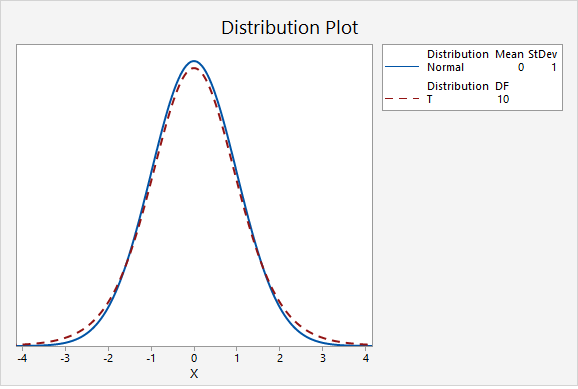 Simpler Format of the Proposed Test :
Reject      if U=                    >C
Critical region :
The values of C’ are available for 
   Percentile pair: (95, 5  )   (90, 10)  (80, 20  )  (75, 25)  (max, min)
   
   n=  10, 20,  25,  30,  40,  50,  60 , 75, 100 
   α=  .01,  .025,  .05,  .10 
For n> 100, the distribution of U approaches  normal
Example
Suppose based on 40 values from a normal distribution, the 95th and 5th values are 37.5 and 72.8 respectively.



  


Reject null hypothesis if



Since {.379(37.5) + .62097(72.8)} is greater than 50, we reject the null hypothesis.
Properties of the Proposed Test : under revision
Power of the test : P( rejecting the null , given      is true) : HIGH 


Robustness of the test :  A robust test is resistant to errors in the results     ( performs well when the assumption of normality fails).
Size and the Power of the proposed test. Assume
Size and the Power of the proposed test:
Robustness of the Proposed Test: Under revision
References: 
 
Arnold, B.C., Balakrishnan, N., Nagaraja, H.N. (2008).  A First Course in Order Statistics.  Philadelphia: SIAM.
 
Benson, F. (1949). A Note on the Estimation of Mean and Standard Deviation from Quantiles. Journal of the Royal Statistical Society, B 11:91-100.
 
David, H. (1954). The Distribution of Range in Certain Non-Normal Populations. Biometrika 41:463-468.
 
Ogawa, J. (1951). Contributions to the theory of systematic statistics, I. Osaka Mathematical Journal 3:175-213.
 
Patnaik, P.B. (1950). The Use of Mean Range as an Estimator of Variance in Statistical Tests. Biometrika 37:78-87.
 
Rhiel, S. (1989). An Improved Range Estimator of Sigma for Determining Sample Sizes. Communications in Statistics. Simulation and Computation 18:1295-1309.
 
Sarhan, A.E., Greenberg, B.C. (1962). Contributions to Order Statistics.  New York: Wiley.